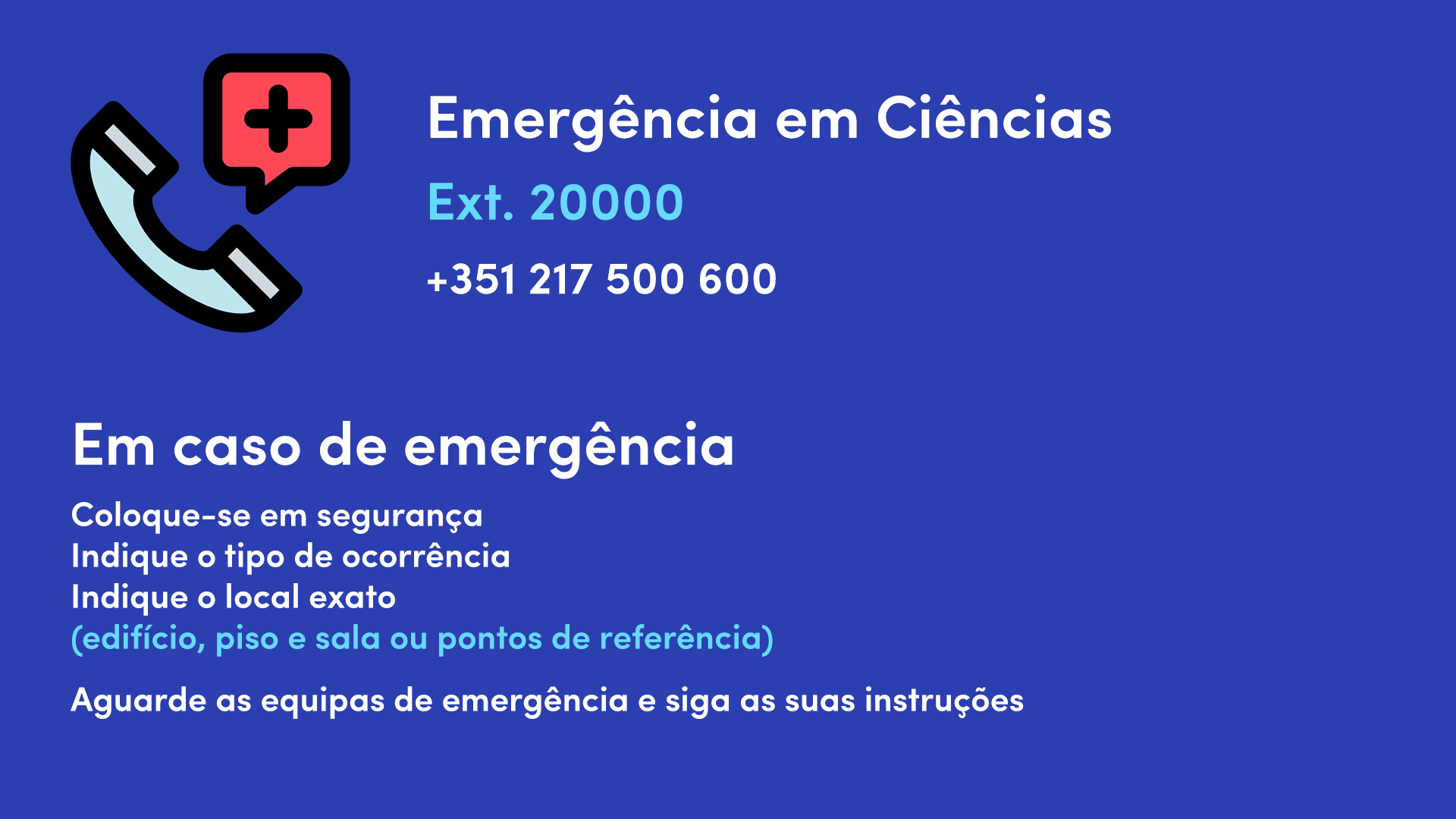 www.ciencias.ulisboa.pt/g3s           |           g3s@ciencias.ulisboa.pt
2
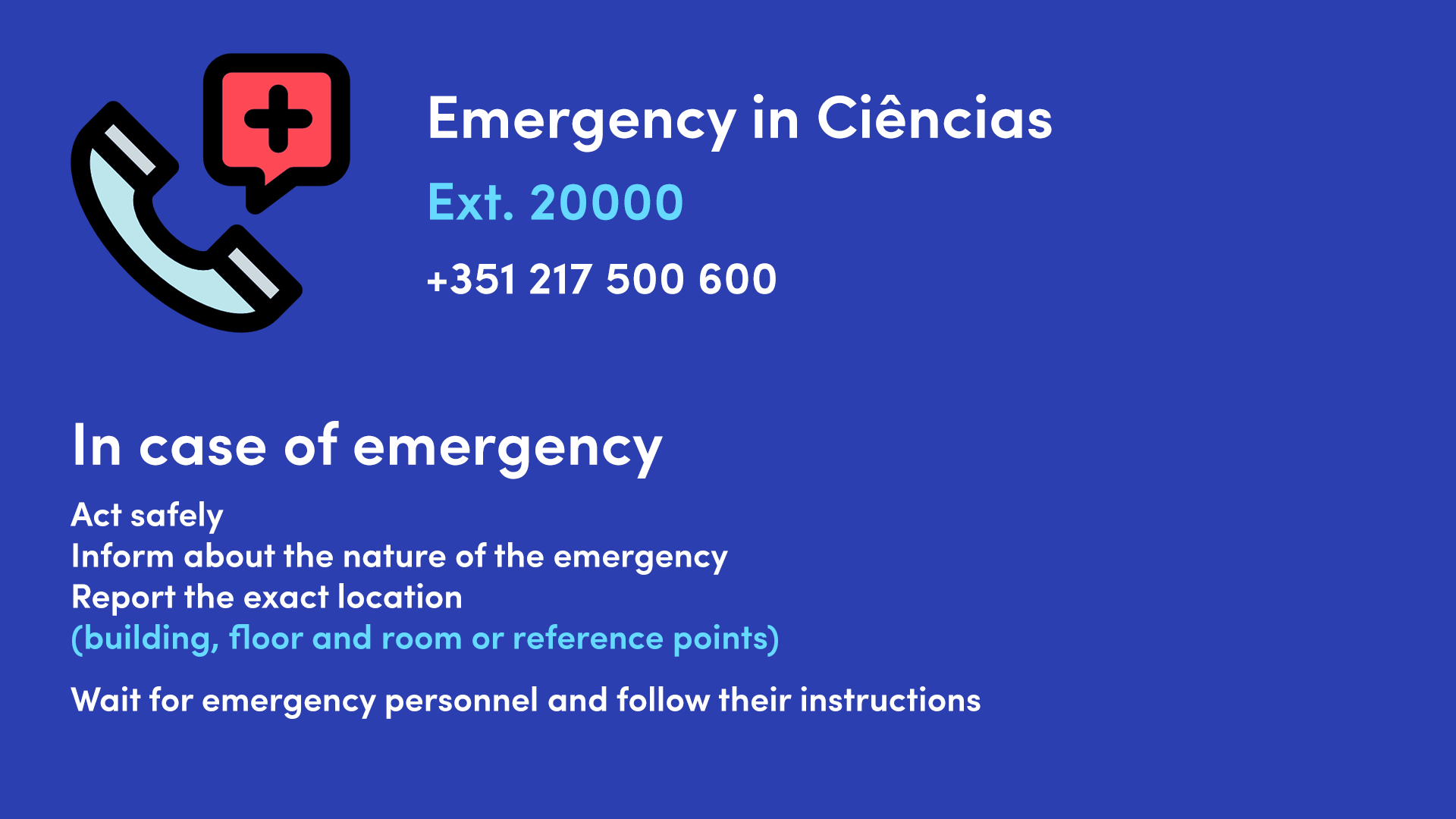 www.ciencias.ulisboa.pt/g3s           |           g3s@ciencias.ulisboa.pt
3
Em caso de EVACUAÇÃO
Logo que toque o alarme, deve dar início à evacuação do edifício
Siga as instruções de evacuação e oriente-se pela sinalização afixada ao longo dos caminhos de evacuação
Cumpra as indicações das equipas de emergência
Nunca utilize os elevadores
Nunca volte atrás
Procure formar uma fila indiana com os outros ocupantes, sem correr, mas em passo apressado, até ao ponto de reunião
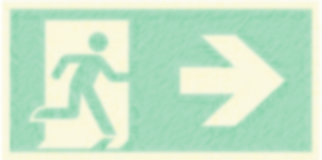 www.ciencias.ulisboa.pt/g3s           |           g3s@ciencias.ulisboa.pt
4
EVACUATION procedures
Immediately leave the building after an evacuation alarm
Follow exit signs and evacuation routes
Follow emergency personnel instructions
Do not use the lifts
Do not go back into the building
Walk fast and orderly to the assembly point
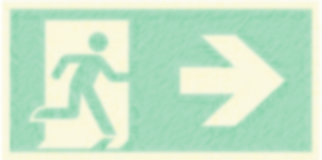 www.ciencias.ulisboa.pt/g3s           |           g3s@ciencias.ulisboa.pt
5